Contemporary Mathematics
Chapter 4 NUMBER REPRESENTATION AND CALCULATION
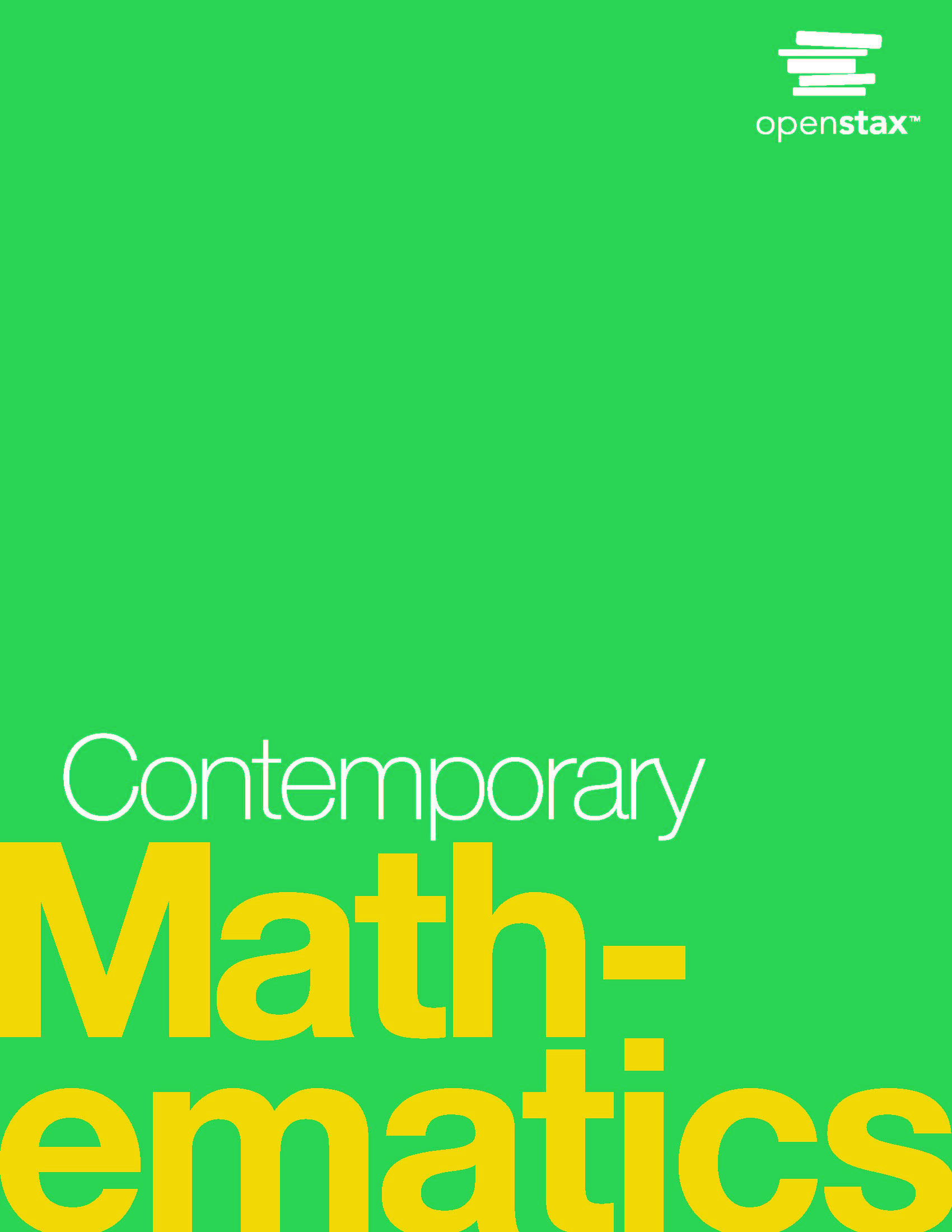 4.3 Converting with Base Systems
Convert a number in another base to base 10. 
Convert a number in base 10 to other bases.
4.3 Understanding Base 10
Base 10 is a system using place values of digits that depend on powers of 10 (or, are based on powers of 10). 
Base 10 uses the digits 0, 1, 2, …, 9

       35,279 = 3 × 104 + 5 × 103 +2 × 102 + 7 × 101 + 9 × 100
	               =   30,000      +   5,000    +  200  +  70  +  9
4.3 Understanding Base 3
Base 3 is a system using place values of digits that depend on powers of 3 (or, are based on powers of 3). 
Base 3 is a system that uses the digits 0, 1, 2.

12013 = 1 × 33 + 2 × 32 + 0 × 31 + 1 × 30
	 =    27   +   18   +   0  + 1
	 =   4610
EXAMPLE – Determining Digits of a Base with Less Than 10
What  are the digits used for base 7?
Since this is base 7, we need only 7 symbols: 0, 1, 2, 3, 4, 5, 6.
EXAMPLE – Converting from One Base into Another
Convert  36017 into base 10.
In base 7, the place values are powers of 7. Since there are four digits, the highest power of 7 that is used is 3. 
This yields 36017 = 3 × 73 + 6 × 72 + 0 × 71 + 1 × 70
                                 = 3 × 343 + 6 × 49 + 0 × 7 + 1
                                 = 1029 + 294 + 0 + 1 = 1,324.
4.3 Conversion of Base 10 into Another Base (1 of 2)
4.3 Conversion of Base 10 into Another Base (2 of 2)
EXAMPLE – Converting from Base 10 into a Lower Base
Convert  298 to base 6.
We divide 298 by 6 and record the remainder. Then we divide the quotient from that step by 6 and record the remainder again. We continue this process until the quotient is 0. Then, the base 6 number has digits that start with the last remainder and use each remainder in reverse order.
Step 1: When we divide 298 by 6, we get a quotient of 49 and remainder of 4.
Step 2: Now we divide the quotient, 49, by 6. This gives the quotient of 8 and remainder of 1.
Step 3: Repeating, we divide 8 by 6 and get a quotient of 1, and remainder is 2.
Step 4: Finally, we perform the operation on the quotient 1. Divide 1 by 6 and get a quotient of 0 with remainder of 1. 
Step 5: The base 6 number has digits equal to the remainders in reverse order, 12146. So 298 in base 10 when converted to base 6 is 12146.
EXAMPLE – Converting from Base 10 into a Lower Base
Convert  298 to base 6.






                 29810  =12146
This resource contains adaptations of the OpenStax Algebra and Trigonometry 2e open textbook and is © by Susan Aydelotte under a CC BY-NC-SA 4.0 International license; it may be reproduced or modified for noncommercial purposes only but must be attributed to OpenStax, Rice University and any changes must be noted. Any adaptation must be shared under the same type of license.
https://openstax.org/details/books/calculus-volume-1